第3章 文字处理Word2010
2014年1月
1.文字处理软件简介
1、文字处理软件简介：
(1)功能
输入、编辑、排版(设置格式)、存储、打印 
(2)软件系统
国外
Word、Pages
国内
WPS
 ScienceWord
2. Word的基础知识
2、Word的基础知识
(1)Word的启动 
单击【开始】菜单——【所有程序】——Microsoft Office——Word2010
单击——桌面快捷方式“Word”
(2)Word的退出 
①单击Word窗口标题右上角的关闭钮（×）； 
②选择选项卡中【文件】，然后选择【退出】； 
③使用快捷键<Alt>-<F4>
2.Word基础知识
(3)Word文档类型：
模板文件——dot文档、dotx文档
Normal.dot 
普通文档——doc文档，docx文档
在Office2003中，Word文档doc。
在Office2007中，Word文档docx。
3.Word2010主界面
3.Word2010主界面
(1)Office2010的新特征
不再使用“菜单”体系
传统方式：水平菜单+下拉式菜单
采用新的“选项卡”体系
选项卡结构
顶级选项卡类似于传统菜单；
选项卡融合了传统的“菜单项+工具栏”的功能；分区块设置
选项按钮右侧有“向下”的小黑三角
区块右下角的小箭头（对话框启动器）——弹出详细设置的对话框
操作方法
最常用的操作可在选项卡中直接获取
高级功能需要借助对话框实现
3.Word2010主界面
(2)主界面组成
标题栏（保存、撤销、重做）（最小化，最大化，关闭，恢复）；
功能区（选项卡）
文档输入窗口 
(3)主工作窗口
重要标记
标尺、段落标志、 插入点（光标位置） 
支持多窗口
只有一个活动窗口，窗口最小化
强调说明
智能化功能区
选中某一对象，则弹出相应的选项卡。
3.Word2010主界面
(4)文档显示方式 
 几种显示方式
页面、普通、大纲、Web格式；
页面视图所见即所得，两种标尺。
 文档导航
显示文档的标题及层次关系
 方法：
【视图】选项卡，然后设置一种页面显示方式。
【视图】选项卡，设置“导航”、“标尺”
4.文字编辑
4、文字编辑 
(1)文字输入 
①输入方式的切换：插入与改写方式 命令：[Ins]; 
②光标（插入点）移动： 
→、←、↑、↓、[Ctrl]+[Home]、[Ctrl]+[End]、[Home]、[End]; 
③文本输入法的切换： 
[Ctrl]+[Space]: 中西文输入法切换 
[Shift]+[Space]: 全角与半角方式切换 
[Ctrl]+[Shift]: 输入法之间切换 
④回车键：段落结束符
⑤插入特殊符号
插入——符号
4.文字编辑
(2)文字的删除 
①<Del>键 
②<BackSpace>键   
 (3)操作的撤销与重复 
如果对所做的操作后悔，可以使用命令【Ctrl】+Z，
单击窗口左上角工具栏中的【撤销】按钮
(4)右单击—弹出快捷菜单
右单击启动快捷菜单，完成各种操作
5.文本块的管理
5、文本块管理 
 (1)文本块选择 
鼠标器指针指向要选中文字块的起始位置，然后在要选中的文字上拖动； 
或者把插入点光标放在要选中文字块的起始位置，然后用[Shift]+箭头键； 
如果想选择矩形块，在按住<Alt>键同时，以鼠标从左上角拖动到右下角。 
鼠标放在左侧：单击、双击、三击。
5.文本块的管理
(2)文本块的复制
选中需要的文字块 　 
选择【开始】选项卡的【复制】按钮（或[Ctrl]+C） 
光标移到需要此文字的位置，选择【开始】选项卡的【粘贴】按钮（或[Ctrl]+V）; 
(3)文本块的移动 
选中需要的文字块 
选择【开始】选项卡的【剪切】按钮（或[Ctrl]+X） 
光标移到需要此文字的位置，选择【开始】选项卡的【粘贴】按钮（或[Ctrl]+V）;
6.文字的定位、查找与替换
6、文字的定位、查找与替换 
(1)定位 
选择【开始】选项卡——【查找】——【转到】，
选择定位内容的类型，例如页，节等，
然后再输入要定位的页号或者节号，则光标移动到需要的位置； 
(2)查找 
选择【开始】选项卡——【查找】，弹出对话框。
输入查找内容，
说明搜索范围（向上、向下、全文），
然后选择【查找下一个】，则在文章中找到第一个符合要求的字符串，并停留在那里。
可以继续【查找下一个】。
6.文字的定位、查找与替换
(3)替换 
选择【开始】选项卡——【替换】，弹出对话框，
在【查找内容】中输入将被替换掉的内容，
在【替换为】中输入结果字符串，
说明搜索范围（向上、向下、全文），然后选择是【全部替换】，还是逐个替换。同时也可以说明是否需要区分大小写，区分全半角等等。 
(4)高级替换 
(A)带有格式的替换： 
在查找替换过程中，可以包含文字的格式。在【查找和替换】的【高级】窗口中，可以设置文字的颜色、大小等等格式信息；
(B)带有特殊字符的替换     ^P与^L
7.设置文档格式
7、设置文档格式（★★★★★） 
(1)设置字体、字型和字号 
①选中要设置字体、字型和字号的文字 
②使用【开始】选项卡【字体】区块中的格式栏，设置字体，字的大小，字的形式（粗体B，斜体I，或者加下划线U)。 
③利用【开始】选项卡【字体】区块右下角的小箭头，弹出“字体”对话框，可以设置字体、字型和字号，以及字的颜色、字符之间的距离等等；
7.设置文档格式
(2)段落排版 
直接使用【开始】中的【段落】功能区设置
左齐、右齐、居中、和两端对齐。 
 项目符号、简单边框
利用【段落】对话框设置
利用【开始】选项卡【段落】功能区右下角的小箭头启动“段落”对话框。
行间距离；
首行缩进；
悬挂缩进；
段前段后；
注意修改间距的单位：厘米、字符、磅
7.设置文档格式
(3)格式刷的使用
光标放在带有正确格式的文本中；
单击【开始】中的“格式刷”按钮
在目标文本上拖动，应用格式刷
(4)设置边框和底纹
简单边框
【开始】选项卡——【段落】功能区的“边框”或“填充”按钮
高级边框
【开始】选项卡——【段落】功能区的“边框”按钮右侧的下拉箭头，在下拉菜单中选择“边框和底纹”，打开对话框。
7.设置文档格式
(4)分栏 
  命令
先选择要分栏的段落，
【页面布局】选项卡，选择【分栏】按钮 
设置
分栏属性：设置栏数目、每个栏宽。
 注意：分栏会自动增加分节符。不同栏数的分栏应该处于不同的节中。
(5)首字下沉 
过程
光标放在指定段落； 
【插入】选项卡——【首字下沉】
设置下沉的行数、距离等。
8.表格的处理
8、表格处理
(1)插入表格的命令： 
 【插入】选项卡——【表格】按钮
直接选择表格的行数和列数
或者
选择【插入表格】菜单项，弹出对话框，
{回答表格的列数和行数}【确定】
8.表格的处理
(2)关于表格的操作
含义
对于表格的操作，既可以借助于【表格工具】功能区，也可以借助于右单击启动操作对话框实现。
方法：
光标放在表格内部，此时出现新选项卡“表格工具”【设计】【布局】。
在【表格工具】的【设计】功能区中，可选择表格样式。
在【表格工具】【设计】中，不仅可以选择表格样式，还可以直接绘制表格。
在【表格工具】中，利用【布局】修改表格的内部结构。
当光标在表格内部时，右单击鼠标后会弹出快捷菜单，可选择菜单项，打开对话框，完成各种设置。
8.表格的处理
(3)表格的外观
表格的样式
含义
Word2010内置了许多样式，供表格使用，直接改变外观
方法
光标放在表格内
在【表格工具】【设计】中选择一种表格样式。
边框和底纹 
选定要添加边框和底纹的表格区域，
右单击，在弹出菜单中选择【边框和底纹】，弹出新对话框。 
选中【边框】选项卡，然后从各种边框形式中选择其中之一。 
注意
可以设置内外边框不同的表格边框。
8.表格的处理
(4)更改表格的列宽 
方法1——不精确设置
将鼠标器指定到表格栏分界线，拖动鼠标到需要位置释放。
方法2——精确设置
右单击表格内部，在弹出菜单中选择【表格属性】；
在【表格属性】对话框中，选择“列”，设置当前列的列宽。
注意：是精确设置（考试常用）
方法3：
按住<shift>键的同时拖动表格分界线的特点。
 ——考客观题。
(5)更改表格的行高 
方法：
右单击，选择【表格属性】——【行】，设置行高。
8.表格的处理
(6)单元格的选择 
①选定单元格 
鼠标指向单元格然后在需要的区域拖动； 
②选定一行 
鼠标放在表格左侧，当鼠标变为右箭头时单击； 
③选定一列 
鼠标放在表格上边或下边，当鼠标变为右箭头时单击；
8.表格的处理
(7)单元格的添加 
基本方法
在【表格工具】【布局】选项卡中，找到【行与列】区块，
直接利用按钮实现“行”或“列”的插入。
如果需要插入“单元格”，则单击【行与列】区块右下角的小箭头，弹出操作对话框。
具体功能
在上面插入一行 、在下面插入一行
在左边插入列、在右边插入列
键盘操作法——插入行 
表格行的末尾（某行中最后一个单元格的边框外），键入回车键
表格行的最后一个单元格内，键入<Tab>键
8、表格的处理
(8)单元格的删除 
方法
选择要删除的单元格
利用【布局】选项卡，单击【删除】按钮。
(9)单元格的拆分——重点 
指定要拆分的单元格，
右单击后选择【拆分单元格】
{回答要拆分出的列数和行数}【确定】； 
(10)单元格的合并——重点 
选定几个要合并的单元格，
右单击后选择【合并单元格】，则单元格被合并；
8.表格的处理
(11)一系列单元格中数据的计算 
含义
在表格中的数据可以进行简单的运算，
方法
把光标放在显示计算结果的单元格，
在【表格工具】【布局】中单击按钮【Fx】，弹出公式对话框。
利用【公式】对话框正确地输入公式。
最后，以【确定】确认操作。
8.表格的处理
(12)绘制斜线——重点
方法一 
在【表格工具】【设计】功能区选择【绘制表格】按钮，系统将鼠标光标变成铅笔状。 
将铅笔指向单元格的一个顶点,然后拖动鼠标指向单元格的另一定点。 
也可以利用此方法在表格中绘制新的直线。 
方法二(仅适用于Word2007以前版本)：
在【表格工具】【布局】功能区选择【绘制斜线表头】按钮，弹出对话框。
选择一种表头样式。
9.图文混排的知识
9、图文混排的知识 
(1)在当前位置插入图形、图像等 
方法1——插入图像文件
在【插入】选项卡，单击【图片】按钮，
系统提供一个打开文件窗口，按照对话框要求{回答图片文件名}，完成插入。
方法2——插入剪贴画
在【插入】选项卡，单击【剪贴画】按钮，从剪贴画面板选择特定的剪贴画。
9.图文混排的知识
方法3—— 插入艺术字
在【插入】选项卡，单击【艺术字】按钮，选择“艺术字”类型，输入艺术字文字。
方法4——插入形状
在【插入】选项卡，单击【形状】按钮，
选择某种形状，在主窗口拖动鼠标，绘制形状。
方法5——插入SmartArt
在【插入】选项卡，单击【SmartArt】按钮，
选择某种SmartArt形状，在主窗口拖动鼠标，绘制形状。
9.图文混排知识
(2)设置图片格式  
方法1：
选定已经插入的图形；
在顶部出现【图片工具-格式】选项卡，利用功能区提供的按钮，设置图形的外观。
方法2：
鼠标单击选中刚刚插入的图片，右单击此图，然后从快捷菜单中选择命令项【设置图片格式】
在【设置图片格式】对话框中，对图片的彩色、线条进行精确调整。
10.页眉与页脚
10、页眉与页脚
 (1)插入页码
①方法：
在【插入】选项卡，选择【页码】按钮； 
在“插入页码”列表，选择页码的类型（页码位置，页码格式）等； 
②设置特殊的页码格式。
单击已经设计好的页码，出现【页眉和页脚工具-设计】选项卡。
利用此选项卡的功能区，进行复杂设计。
10.页眉与页脚
(2)页眉与页脚
方法
在【插入】选项卡，选择【页眉】/【页脚】按钮； 
直接在页眉/页脚处输入文字。 
修改
设置页眉页脚的文字格式
(3)插入分页符
在【插入】选项卡中，单击按钮【分页】。
11.样式与目录
11.样式与目录 
(1)样式的概念
一组定义好的格式 ，可以批量修改文档格式。
(2)样式的类型
系统的内置样式
标题1、标题2、。。。。。正文
用户的自定义样式
(3)样式操作的类型
新建一个样式
让选定段落使用已有的样式
修改已有样式的格式
所有应用此样式的文本外观会统一被修改
11.样式与目录
(4)样式操作 
 新建样式
光标放在已设格式的段落中；
【开始】选项卡——【样式】区块，选择样式表右侧的下箭头；
选择命令：把所选内容保存为新快速样式。
   修改已有样式的外观：
在【开始】选项卡的【样式】区块中找到某个样式。
右单击此样式，在弹出菜单中选择“修改”。
重新设置字体、字号、段落格式等。
11.样式与目录
(5)生成目录
基本思路
设置各级标题
在文首或文末插入目录
过程
选定某个标题，利用【开始】—【样式】区块设置标题1、标题2、标题3，。。。。。
插入点放在文首或者文末；
在【引用】选项卡中，单击【目录】按钮，插入新的目录。
12.页面设置
12.页面设置
(1)页面设置的内容
页边距
上、下、左、右以及页面等与边界的距离； 
纸张大小
选择纸张的类型，是横向还是纵向打印； 
纸张来源
纸张从哪里来，是默认纸盒还是手工送纸； 
版面
页眉和页脚在奇偶页是否相同，
页眉和页脚与首页是否相同等等； 
设置行号
12.页面设置
(2)页面设置的方法
在【页面布局】选项卡中，选择按钮：
页边距
文字方向
纸张大小
纸张方向
分栏
习  题
1、Word操作题（1）
打开考生文件夹下的文件Word2A.docx，完成以下操作：
（1）将所给段落文字添加蓝色底纹（非标题段的所有文字），左右各缩进0.8厘米、首行缩进2个字符，段后间距设置为16磅。
（2）在文档最后另起一段，创建建如下图所示表格，并输入相应内容。



   


（3）设置表格单元格对齐方式为中部居中。
（4）用Word中提供的公式计算各考生的平均成绩并插入相应单元格内（保留两位小数）。
完成以上操作后，将该文档以原文件名保存在考生文件夹下。
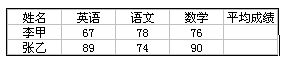 38
习   题
2、Word操作题(2)
打开考生文件夹下的文件Word2B.docx，完成以下操作：
（1）设置标题文字为隶书、二号、加粗、蓝色、居中。
（2）正文第一段段落设置左右各缩进0.8厘米、首行缩进2个字符、行距设置为单倍行距，并定义成样式，命名为"考试样式"，设置第二段格式采用"考试样式"。
（3）在文档底部插入列表方式的SmartArt图形。
（4）设置红色单线页面边框（应用范围为整篇文档）。
完成以上操作后，将该文档以原文件名保存在考生文件夹下。
39